just-training.eu
Varno komuniciranje v digitalnem okolju
Partner: IWS
Učni izidi
Ob koncu tega modula boste lahko:
se seznanite s kibernetsko varnostjo in razumete osnovna uporabna orodja (VPN, protivirusna programska oprema, aplikacije v oblaku).
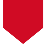 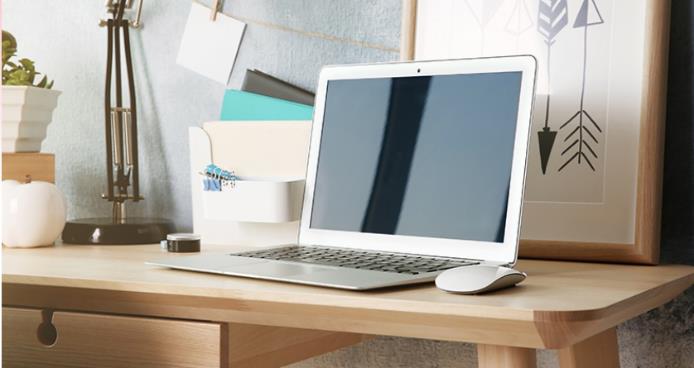 razviti svojo odgovornost v zvezi z netiketiranjem
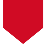 razumeti, kako ohraniti zasebnost pri deljenju vsebine na spletu.
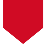 Nasveti in triki glede kibernetske varnosti
Varno ravnanje
Kazalo
Varujte zasebnost
Pazite na netiketo (varno ravnanje z omrežji)
VPN-ji
Protivirusna programska oprema
Oblak
Uvod
Ostanite na tekočem glede vsega
Poslužujte se shranjevanja!
Gesla in večfaktorsko preverjanje pristnosti
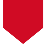 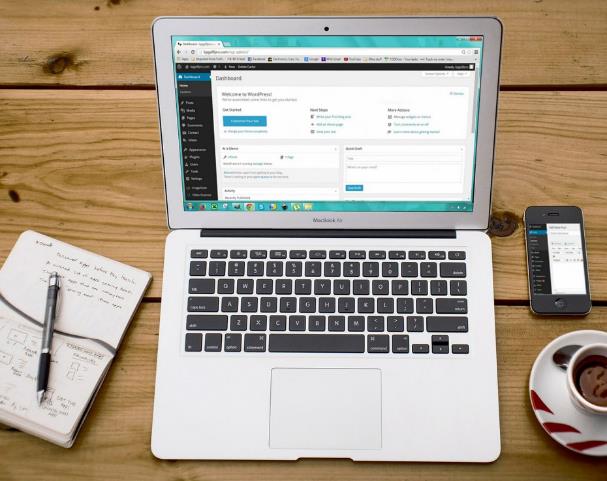 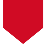 Orodja za izboljšanje varnosti IKT
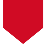 1.1 Nasveti za kibernetsko varnost: Uvod
Živimo v vedno bolj povezanem svetu. To vključuje občutek, da moramo na Instagramu deliti najboljše z našega zadnjega potovanja, ali premikanje teme s prostega časa na delo, vsak klic ali izmenjava e-pošte, ki se je udeležimo med izobraževanjem in/ali delom.
Te izmenjave informacij nevede vsebujejo veliko podatkov o nas, pogosto občutljivih, ki jih lahko ukradejo in zbirajo ljudje, ki jih želijo nezakonito izkoristiti.

Zato so protokoli kibernetske varnosti ali samo prakse (ki ne pomenijo le namestitve protivirusnega programa in prenehanja skrbi zanj) bistvenega pomena za naše spletno življenje.
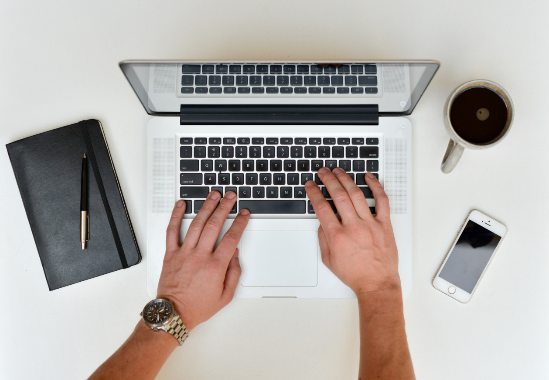 1.2 Nasveti za kibernetsko varnost: Bodite na tekočem
Naše naprave nas navadno motijo z neprijetnimi obvestili o novi posodobitvi programske opreme. Čeprav te posodobitve včasih na prvi pogled ne spremenijo ničesar, so zelo koristne, saj odpravljajo nedavno odkrite napake in varnostne težave, ki lahko predstavljajo tveganje za naše naprave in podatke, ki jih vsebujejo.
Vendar so te posodobitve programske opreme lahko kratkotrajne, saj hekerji vedno iščejo ranljivosti v programski opremi, zato je pomembno, da svoje naprave posodabljamo.
1.3 Nasveti za kibernetsko varnost: Poslužujte se shranjevanja!
Če kljub našim prizadevanjem pride do najhujšega in se datoteke poškodujejo ali pa je naš sistem žrtev kibernetskega napada, je ločena dodatna kopija datotek varna. Da bi se temu izognili, lahko naše datoteke varno shranimo na zunanji disk in/ali v spletne aplikacije v oblaku.
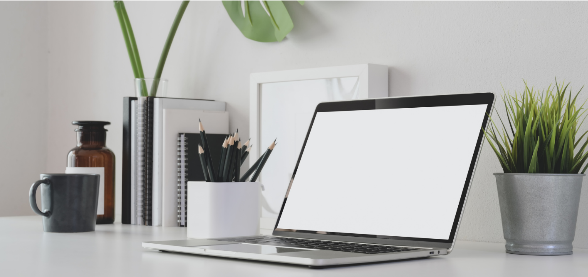 V nasprotju s splošnim prepričanjem je treba varnostne kopije ustvariti med postopkom izdelave in ne šele, ko je datoteka končana. Na ta način se lahko zlahka vrnete k prejšnjim iteracijam datoteke, če gre sredi osnutka kaj narobe.
1.4 Nasveti za kibernetsko varnost: Gesla in večfaktorsko preverjanje pristosti
Gesla so pomemben del kibernetske varnosti, kar se pogosto spregleda. Kljub težavam pri njihovem pomnjenju in uvajanju so nujna znakovno popolna, dolga gesla s čim več vrstami znakov.

Ni treba posebej poudarjati, da uporaba datuma rojstva (in podobno) ne pride v poštev.

Zaradi pogostih kršitev varnosti je gesla mogoče tudi zlahka ogroziti, zato imejte v vsaki napravi ali računu različna gesla in jih ne pozabite redno spreminjati!Večfaktorsko preverjanje pristnosti je sistem, ki otežuje delo kibernetskim kriminalcem, saj poleg gesla za vstop v račun zahteva še dodatne poverilnice, npr. kodo SMS, klic ali uporabo določene aplikacije.
2.1 Varno ravnanje: varujte zasebnost!
Kibernetsko varnost običajno povezujemo s hekerji, ki z najsodobnejšimi orodji vdirajo v naše račune. V resnici pa jim največ uspeha prinese guglanje in zbiranje "javnih informacij" iz družbenih medijev, blogov in forumov.

Če tako za gesla radi uporabljamo kombinacijo imena našega hišnega ljubljenčka, materinega priimka, številke vrat itd. je samo vprašanje časa, kdaj bo heker vse to zbral od tu in tam, jih ponovno združil in vdrl.

Ponovno razmislite, kaj za vas pomenijo "zasebni podatki". Vrnite se na svojo časovnico(-e), poiščite morebitne slike osebne izkaznice/kreditne kartice/osebnih dokumentov (lahko gre za poslovilne, zahvalne ali posmehljive objave) in jih izbrišite. Prav tako bodite pozorni na vse profile, ki imajo preveč nepotrebnih osebnih podatkov.Zapomnite si: če ne želite, da bi neznanci videli katero koli informacijo, je preprosto ne objavljajte!
2.2 Safe practices: Watch your netiquette (1)
The “netiquette” is a set of rules of courtesy designed to ease online coexistence, just as we have social conventions for the offline world such as waving, greeting and saying “please”.
Also, as in real life, bear in mind that this code of conduct is not immutable and depends on the context. A good example of this is the set of rules usually sticky posted on Facebook groups or forums. 

The original “netiquette” rules by Virginia Shea (1994) are still valid with some updates, such as in the following example:
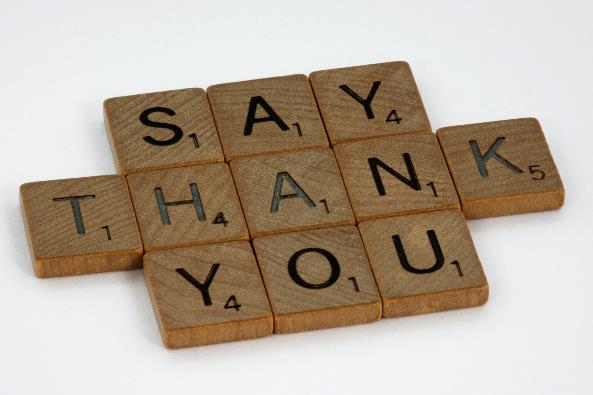 2.3 Varno ravnanje: Pazite na netiketo (2)
Izogibajte se uporabi spletnih skupnosti kot nadomestkov Googla – V bistvu poskusite poiskati prejšnje objave/vlaken, ki so že odgovorile na vprašanje.

Omejite uporabo dodatnih ločil, okrajšav, emojijev, velikih črk in alternativnih pisav. C0Z N0B0DY wantz T0 R3AD MESSAG3S L1KE th1s, rite???? –😃😃😃

Ne pošiljajte neželene pošte z lastnimi izdelki ali storitvami – Običajno so za to namenjeni posebni prostori. Če jih ne vidite, niste na pravem mestu.
Ne pošiljajte osebnih ali zasebnih podatkov.– Oglejte si prejšnje poglavje
Ustrezno priznavanje avtorjev – Ne le s pravnega vidika, temveč tudi zato, ker ljudje sicer ne marajo plagiatorstva, vendar radi vidijo, da se njihovo delo deli.
3.1 Orodja za izboljšanje varnosti IKT: VPN-ji
Vseh ukrepov, pravil in navad ne bo mogoče izvesti. Na srečo je na voljo veliko orodij za boj proti kibernetskim grožnjam, kot so VPN, protivirusna programska oprema in aplikacije v oblaku.

VPN so filtri, ki zakrijejo vašo spletno identiteto in šifrirajo vaše podatke. To stori tako, da se poveže z zasebnim strežnikom, ki zakodira vaše podatke, onemogoči zunanji dostop do njih in jih v primeru kraje naredi neberljive.

Poleg tega ima večina omrežij VPN strežnike v več državah, kar pomeni, da imamo veliko možnosti za prikrivanje svojega IP kot tujega in dostop do geografsko blokiranih vsebin, ki v naši državi niso na voljo:
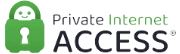 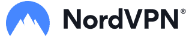 and                            sta dve plačljivi možnosti, ki nam omogočata varno brskanje.
Moreover,                         and                            ponujajo tudi privlačne in zanesljive brezplačne načrte.
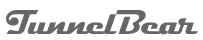 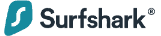 3.2 Orodja za izboljšanje varnosti IKT: Protivohunska programska oprema
Kljub temu da se pogosto imenuje "protivirusna", je protivirusna programska oprema namenjena odkrivanju, postavljanju v karanteno in odpravljanju vseh kibernetskih groženj, ne le virusov.

Medtem ko so virusi zasnovani tako, da se razmnožujejo in povzročajo okvare naprav, je zlonamerna programska oprema skupni izraz za vse vrste zlonamerne programske opreme, ki širi neželeno pošto in oglase ter krade podatke in gesla (in lahko celo zahteva odkupnino!).

Danes velja, da ima večina protivirusne programske opreme protivirusno aplikacijo in obratno, z velikim razponom funkcionalnosti in načinov:
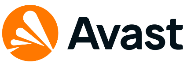 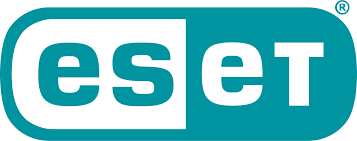 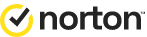 Plačljive opcije,                        ,                        in                         izstopajo .
Še več, neplačljive opcije kot sta                              in                          nudijo tudi prvovrstne storitve
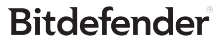 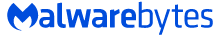 3.3 Orodja za izboljšanje varnosti IKT: Oblak
"Oblak" je storitev spletnega gostovanja, ki uporabnikom omogoča nalaganje, spreminjanje, shranjevanje in skupno rabo datotek. 

Shranjevanje datotek na spletu v zasebnih strežnikih varuje omenjene datoteke pred morebitnimi lokalnimi napadi ali poškodbami ter preprečuje težave s fizičnimi trdimi diski, kot so pomanjkanje prostora, izgube ali poslabšanje stanja.Kljub imenu "oblak" ni edinstvena entiteta, temveč ima vsak ponudnik svojo, zato obstaja več možnosti:

Priljubljena možnost, usmerjeva v plačljive načrte                          , ponuja brezplačen načrt z 2 GB.    

S 5 GB oziroma 15 GB je Microsoftova                                  in                                  ponujajo tudi popolno integracijo v svoja okolja. 

Nazadnje, čeprav se večinoma uporablja za izmenjavo datotek                   brezplačnim uporabnikom omogoča shranjevanje do 20 GB
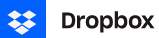 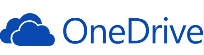 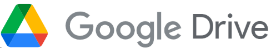 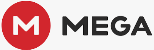 Povzetek
Kibernetska varnost
Zasebnost
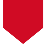 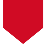 Bodite pozorni na to, kaj delite na spletu.
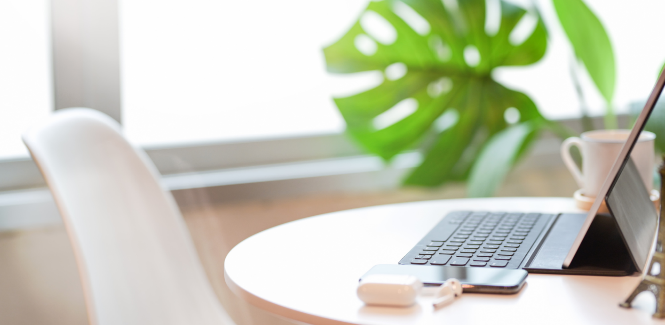 Protokoli so prav tako pomembni kot aplikacije
Odgovornost
Uporabna orodja
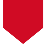 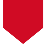 Netiketa in zdrava pamet sta še posebej pomembni.
Vključujejo omrežja VPN, protivirusno programsko opremo in aplikacije v oblaku.
just-training.eu
Thank you!